Quarterly Review
CME Geometry Chapter 1 and 2
Vocabulary
Line of symmetry
Line segment
Parallel lines/ planes
Prism
Altitude
Angle bisector
Perpendicular bisector
Equilateral/ Equidistant
Median
Midline
Midpoint
Congruent
Alternate interior angles
Consecutive angles
Corresponding angles
Supplementary angles
Transversal
Vertical angles
Notations
Line of Symmetry
The folding line is called line of symmetry.
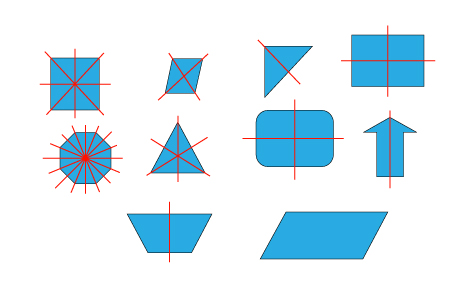 Cross Section
Is the face you get when you slice an 3-D object.
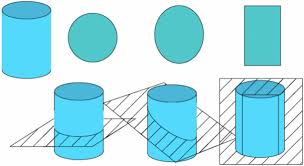 Angle Bisector
A segment that split an angle in half.
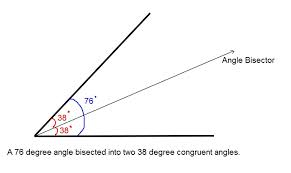 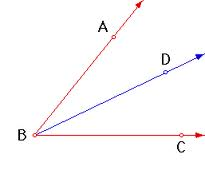 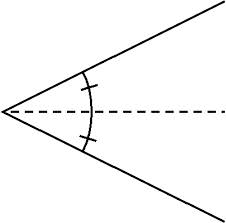 Perpendicular Bisector
Is a line that:
Cross perpendicularly to a segment; and
Splits the segment in half.
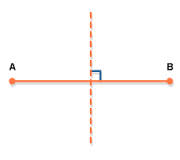 Median
A triangle has three medians.
Is a segment that connects a vertex of a triangle to the midpoint of the opposite side.
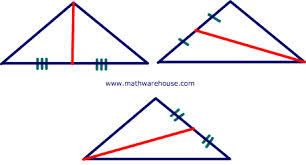 Midline
A triangle has three midlines.
Is a segment that connects the mid points of two sides of a triangle.
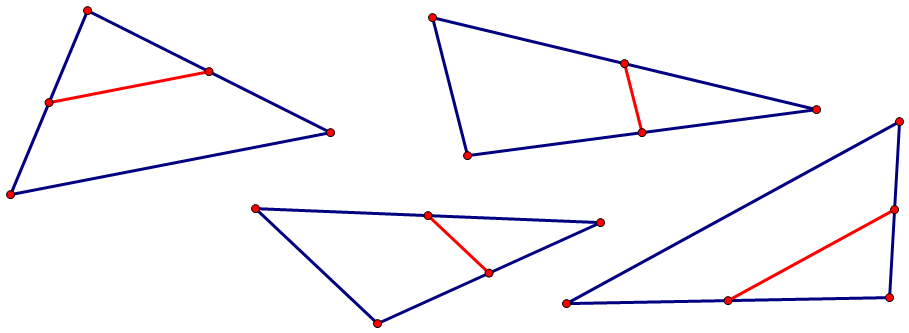 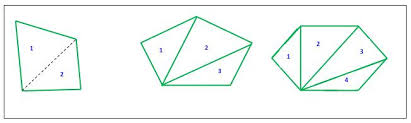 Geometric figures are CONGRUENT
The Triangle Congruence Postulates
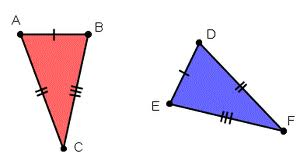 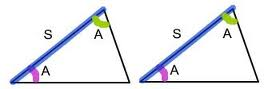 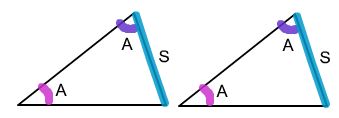 Exterior Angle Theorem
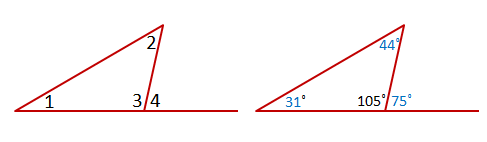 Vertical Angles Theorem
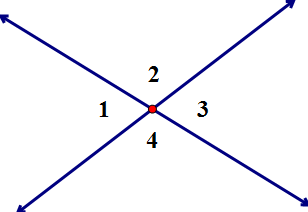 Facts and Notation
The AIP/PAI Theorem
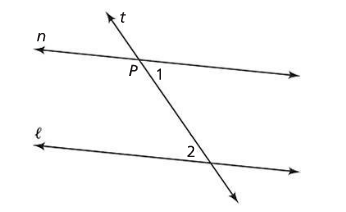 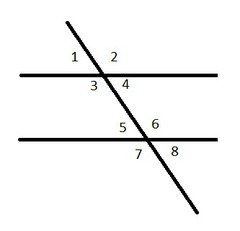 Problem
Draw the letters M, A, T, and H as block letters.  Then describe the planes of symmetry of each letter.
Problem
What shadows can each shapes cast?
What shapes of cross section can you form with the figures below?
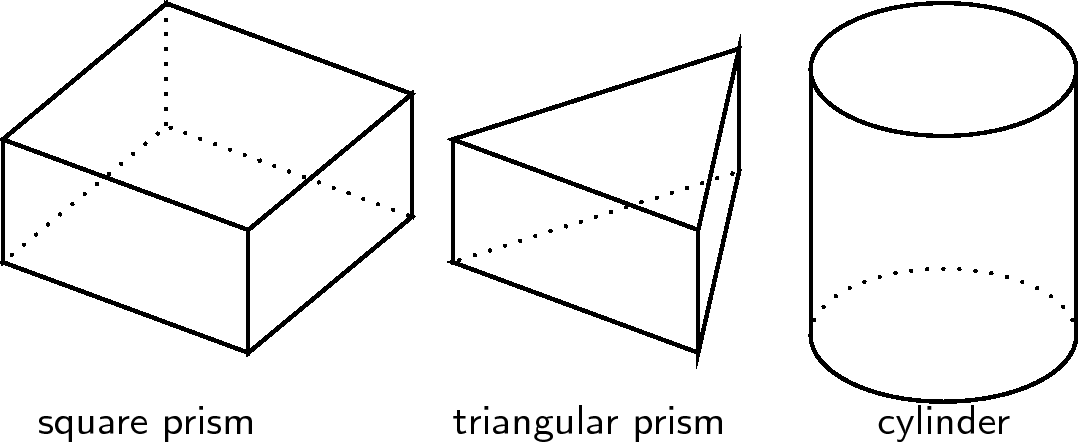 Problem
How many lines of symmetry can you draw with the figures below?
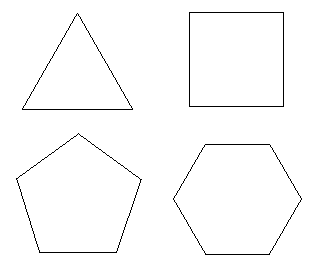 Problem
What solids can you make with each net below?
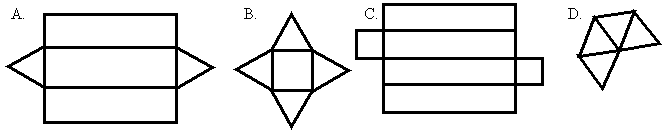 Problem
For each figure, write a congruence statement and prove the statement.
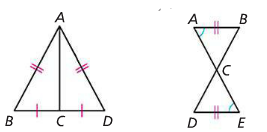 Problem
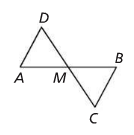 Problem
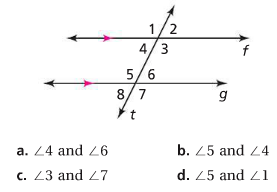 Problem
Find the measurement angles A – S
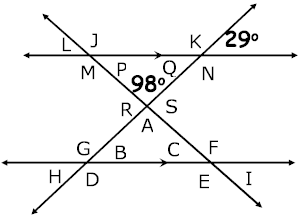